A Short Intro to Liquid Crystals(A part of the Soft Matter lecture class)
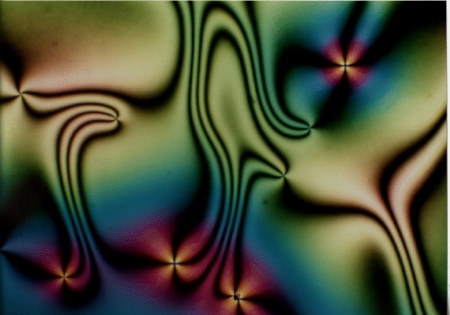 M. Tasinkevych
In the Department of Physics at Lisbon University
March, 2021
A brief historic overview
[Speaker Notes: 1. F. Reinitzer: Austrian Botanist and Chemist In late 1880s, experimenting with cholesteryl benzoate, he discovered properties of liquid crystals (named later by Otto Lehmann).

2. Otto Lehmann (physicist): Otto used polarizers in a microscope so that he might watch for birefringence appearing in the process of crystallization.
(Birefringence is the optical property of a material having a refractive index that depends on the polarization and propagation direction of light.[1] These optically anisotropic materials are said to be birefringent (or birefractive). The birefringence is often quantified as the maximum difference between refractive indices exhibited by the material.)
Lehmann received a letter from Friedrich Reinitzer asking for confirmation of some unusual observations. As Dunmur and Sluckin(2011) say
“
It was Lehmann's jealously guarded and increasingly prestigious microscope, not yet available off the shelf, which had attracted Reinitzer's attention. With Reinitzer's peculiar double-melting liquid, a problem in search of a scientist had met a scientist in search of a problem.”

The article "On Flowing Crystals" that Lehmann wrote for Zeitschrift für Physikalische Chemie addresses directly the question of phase of matter involved, and leaves in its wake the science of liquid crystals.

3. Friedel contributed his Mesomorphic States of Matter to the Annales des Physiques in 1922. This two-hundred-page work established much of the current terminology in mesophase physics. 
First, the nematic phase he characterized as having microscopic threads (these threads are today interpreted as disclinations in the director-field in the mesophase). 
Second, Friedel coined the term smectic phase for a layered mesophase having the structure of neat soap. 
Third, Friedel use the term cholesteric phase for materials like cholesteryl benzoate, and noted that such mesophases "involve strong twists around a direction normal to the positive optical axis".[2]:252

Scientists have followed Friedel's classification and the term mesophase for the intermediate states has also been adopted from him. He was of the conviction that the term liquid crystal did not bear scrutiny. 

Indeed, The liquid crystals were not crystals at all, but peculiar liquids with some hint of solid properties]
What are liquid crystals (LCs)?
The name suggests that it is a state of a matter in between the
liquid and the crystal 

 Liquid
Fluidity
Inability to support shear
Formation and coalescence of droplets

Crystal
Anisotropy in optical, electrical, and magnetic properties
 Periodic arrangement of molecules in one spatial direction

LCs are composed of molecules (called “mesogens”) with the non-spherical shape: rods, discs, etc.

Thermotropic LCs obtained by melting a crystalline solid  (temperature)
Lyotropic LCs are build from self-assembled surfactant molecules dissolved in water (concentration)
Molecules (mesogens)
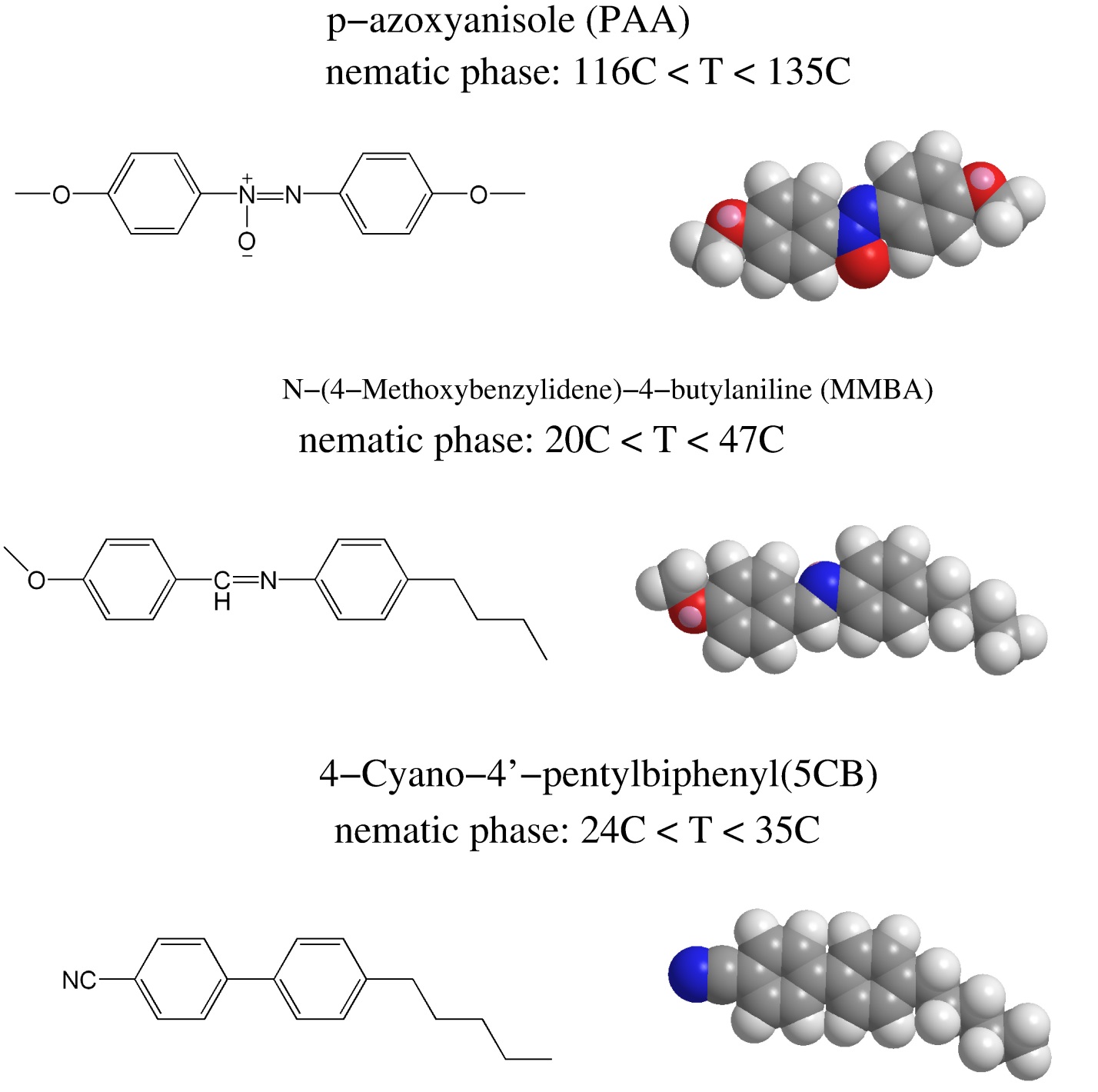 CN
Liquid crystalline phases: mesophases
Flow like liquids
Anisotropic like solid crystals
5CB
Crystal                                 Liquid Crystal                     Isotropic fluid
Average local molecular orientations in liquid crystals are described by the director with head-tail symmetry
Nematic phase
center of mass locations
n
director
Only orientational order (crystal), no positional order (liquid)
Nematic phase under microscope
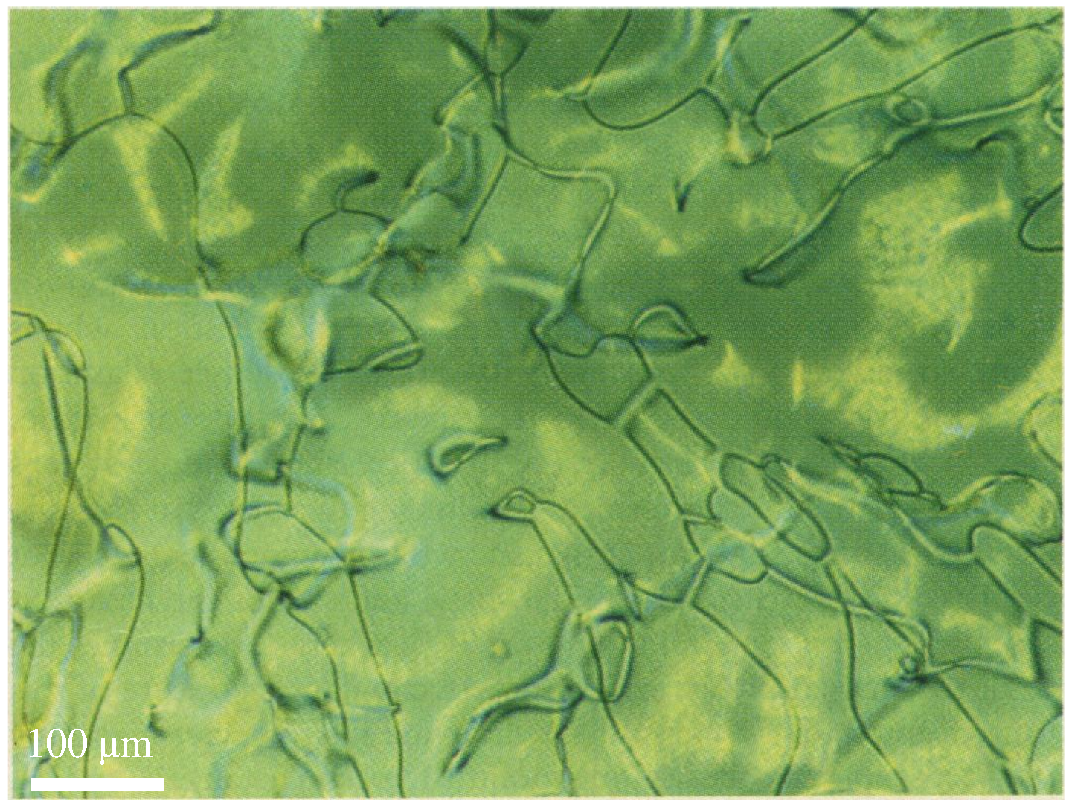 nematic comes from the Greek νήμα (nema), which means "thread“
[I. Chuang et al., Science 251, 1336 (1991)]
Anisotropic Magnetic Susceptibility and Order Parameter Tensor
8
1-body angular distribution function
q
1-body distribution function:
number density:
dΩ is the solid angle element, and integral is over two-dimensional sphere
1-body angular distribution function:
Molecular magnetic susceptibility tensor
For usual nematic mesogens η|| < 0 and η⊥ < 0, i.e. the material is diamagnetic.
M
r
ηa = η|| − η⊥ is the anisotropy of the molecular magnetic susceptibility
[Speaker Notes: Because magnetic interactions between molecules are small, the local magnetic field is given mostly by
the external magnetic field. This implies that the macroscopic magnetic susceptibility tensor χ can be
obtained from the sum of the molecular susceptibilities with appropriate averaging over the distribution
function ρ(r, w).]
Because
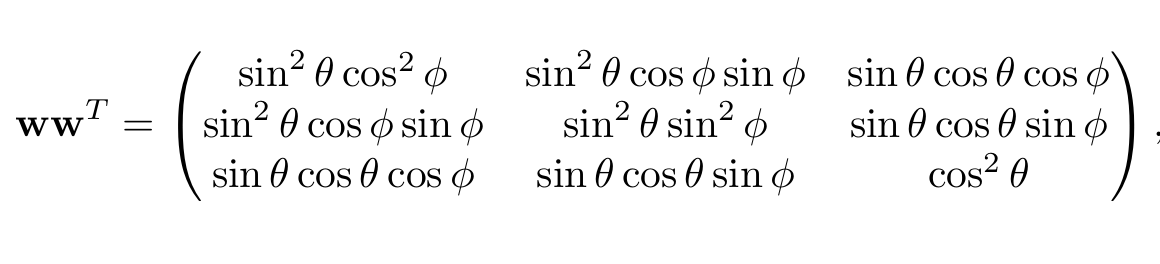 we obtain
recall that
the expression for the magnetic susceptibility tensor takes the form
Order parameter tensor
In arbitrary coordinate system:
In order to describe the nematic orientational ordering we introduce a tensorial order parameter Q defined as the deviatoric part of the susceptibility tensor χ:
For uniaxial susceptibility as in the 1st equation the order tensor may be presented in the form
The nematic LC order parameter
To quantify just how much order is present in a material, an order parameter (S) is defined:
q
no order


perfect order
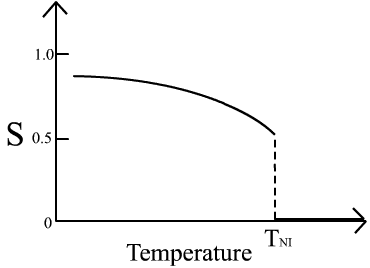 LC-isotropic transition
perfect crystal

isotropic fluid
Orientational order  represents the tendency of the molecules to align along the director on a long-range basis.
Elements of the Onsager theory for nematic-isotropic phase transition
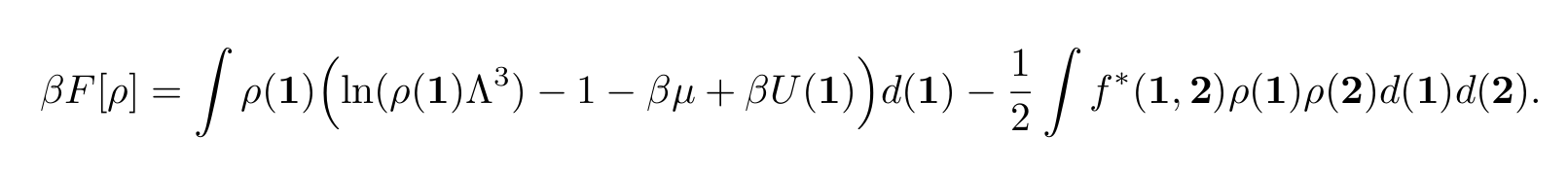 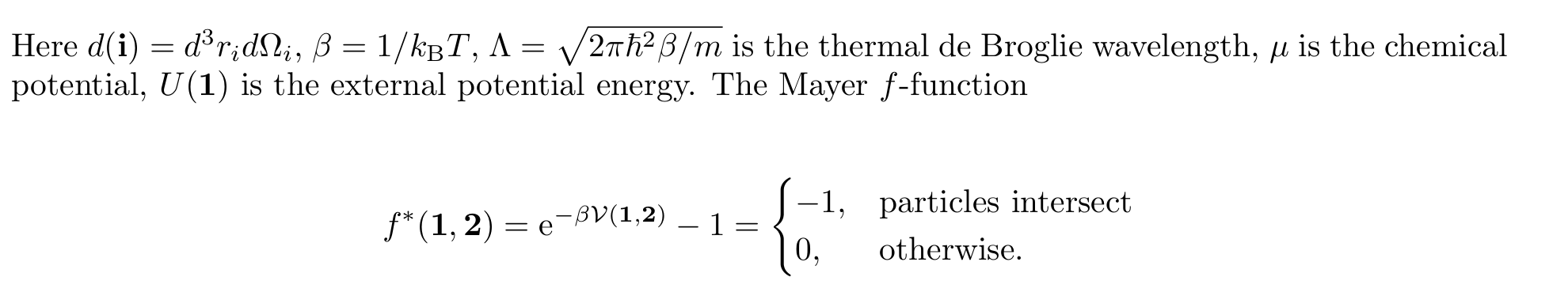 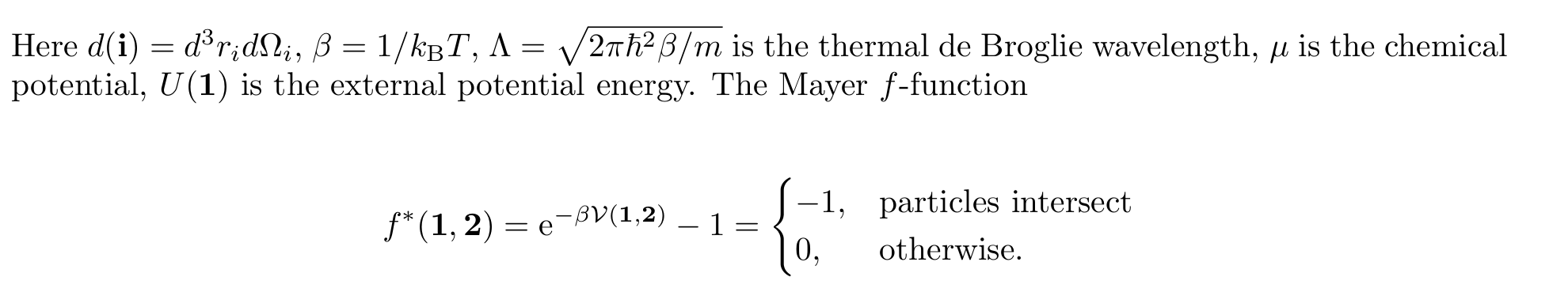 [Speaker Notes: In this part we discuss a “simple” model introduced by Onsager in [1] in order to discuss the nematic-to-
isotropic phase transition. Consider an ensemble of long cylindrical particles with the diameter D and
the length L interacting pairwise via the hard-core potential V(1, 2) which depends on both positions and
orientations of the molecules: 1 = (r1, w1 ). Onsager has shown how the Mayer cluster theory may be used
to give an expansion for the equation of state of this system [1]. Onsager’s expression for the Helmholtz
free energy is written in terms of the single-particle distribution function,]
with the excluded volume
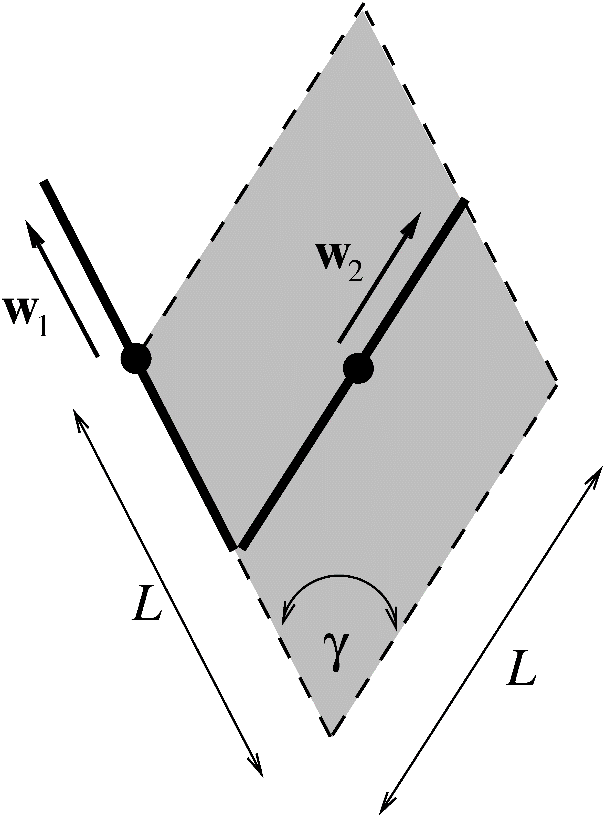 The objective is to minimize this functional with respect to the angular distribution function f (w) (normalized to unity)
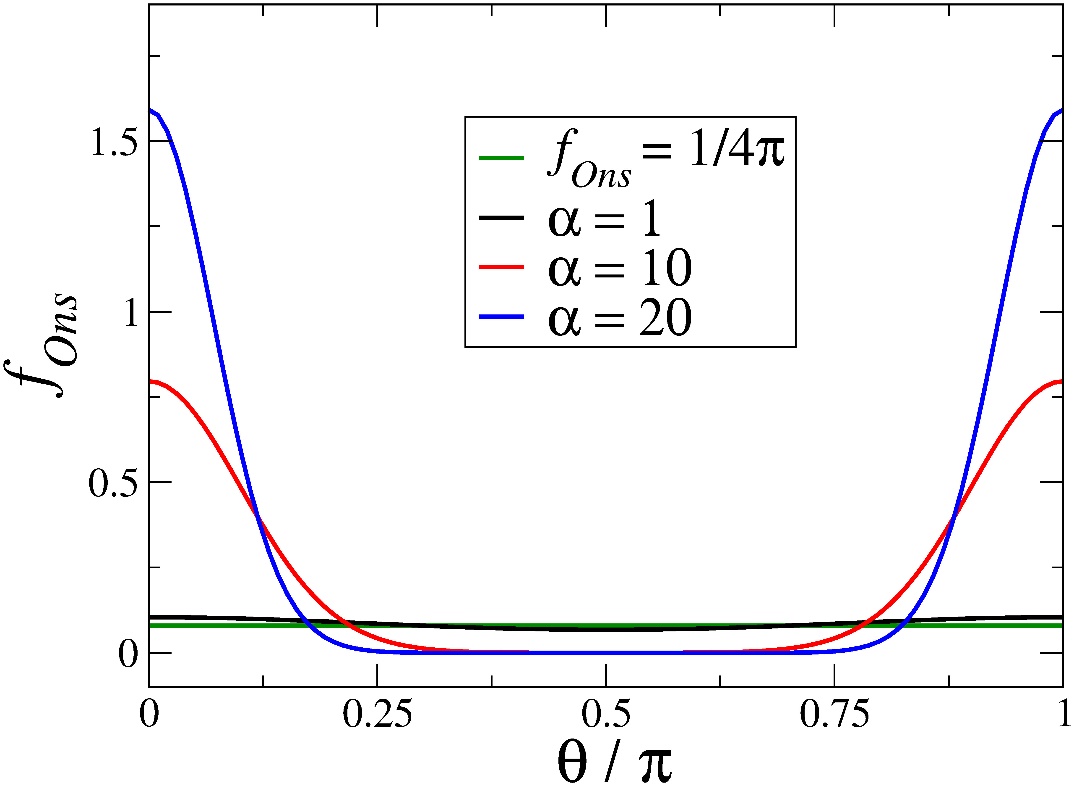 [Speaker Notes: In the isotropic phase α = 0, and α is large in the nematic phase αnem ' 19. Larger values of α
make the Ansatz function more peaked at θ = 0, π as is shown in Fig. 4. Onsager found that at the
coexistence the volume fractions of the nematic and isotropic phases φnem = 4.5D/L and φiso = 3.3D/L,
respectively. This values demonstrate that the transition occurs for rather large aspect rations L/D.
The free energy functional in Eq. (18) is based on the second-order virial expansion, therefore Onsager’s
results are applicable only for small volume fractions φ  1.

The physical mechanism responsible for the emergence of the nematic phase is related to the competi-
tion between translational and orientational entropies. Thus, the ideal-gas part in the Onsager functional,
the first integral in the rhs. of Eq. (23), is independent on the density ρ̄ and prefers the isotropic orienta-
tion of the rods. Contrary, the excluded volume part of Eq. (23) grows with ρ̄ and prefers orientational
configurations with as small volume per particle as possible, i.e. nematic phase. At sufficiently large
densities, the entropy loss caused by the restriction of the orientational degrees of freedom can be com-
pensated by the entropy gain due to the decrease of the excluded volume. In other words, in the isotropic
phase the orientational entropy dominates, while in the nematic phase – the translational one.]
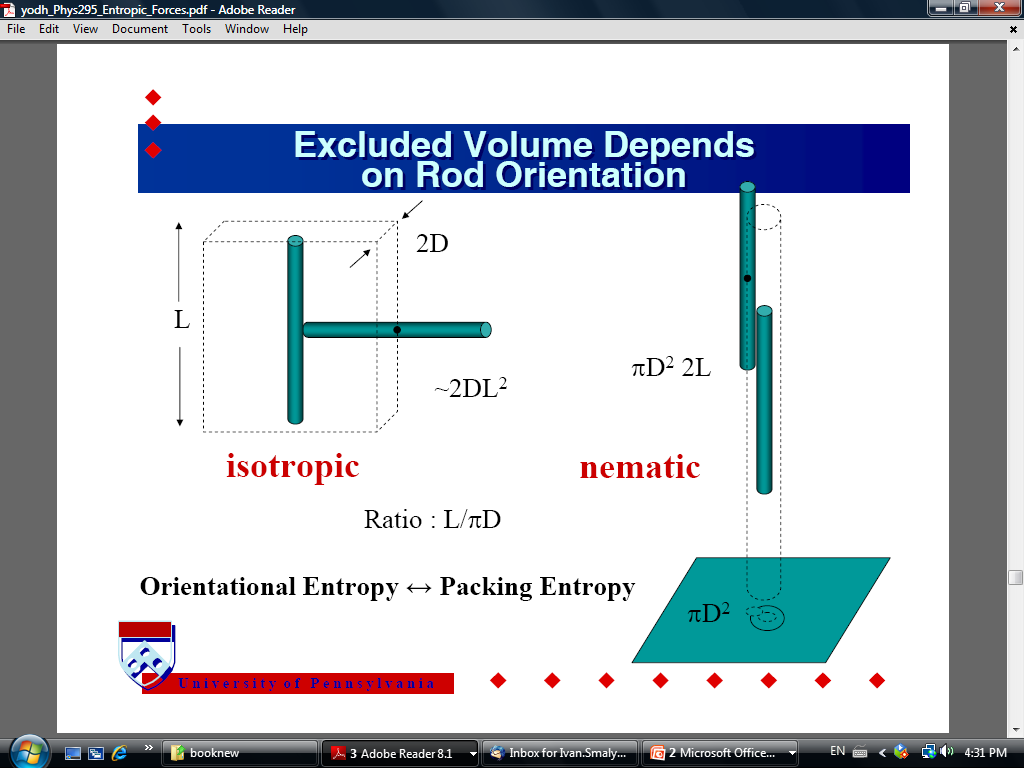 Orientational Entropy is the Packing Entropy
n
Lars Onsager:
director
Minimized both translational and rotational parts of entropy of rods
Translational entropy favors nematic-like order (due to smaller excluded volume).
Obtained nematic order at some critical concentration of the rods
Landau-de Gennes Theory
We employ here such a scaling that the scalar order parameter S(r) is the eigenvalue of Q(r) corresponding to the nematic director n(r):
In the spirit of phenomenological Landau approach to the phase transitions of second order, a free energy functional of a liquid crystalline system is postulated in the form:
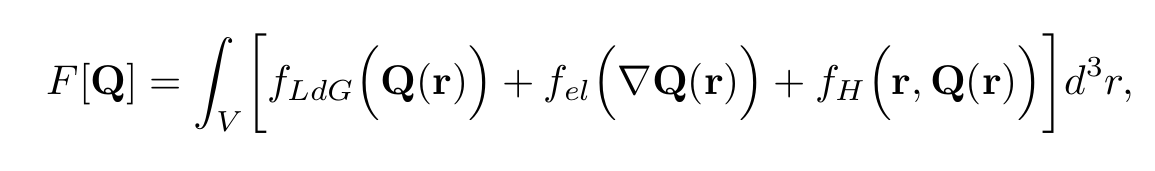 The equilibrium Q(r) minimizes F [Q], and the corresponding minimum of F equals to the free energy of the system
The local free energy density
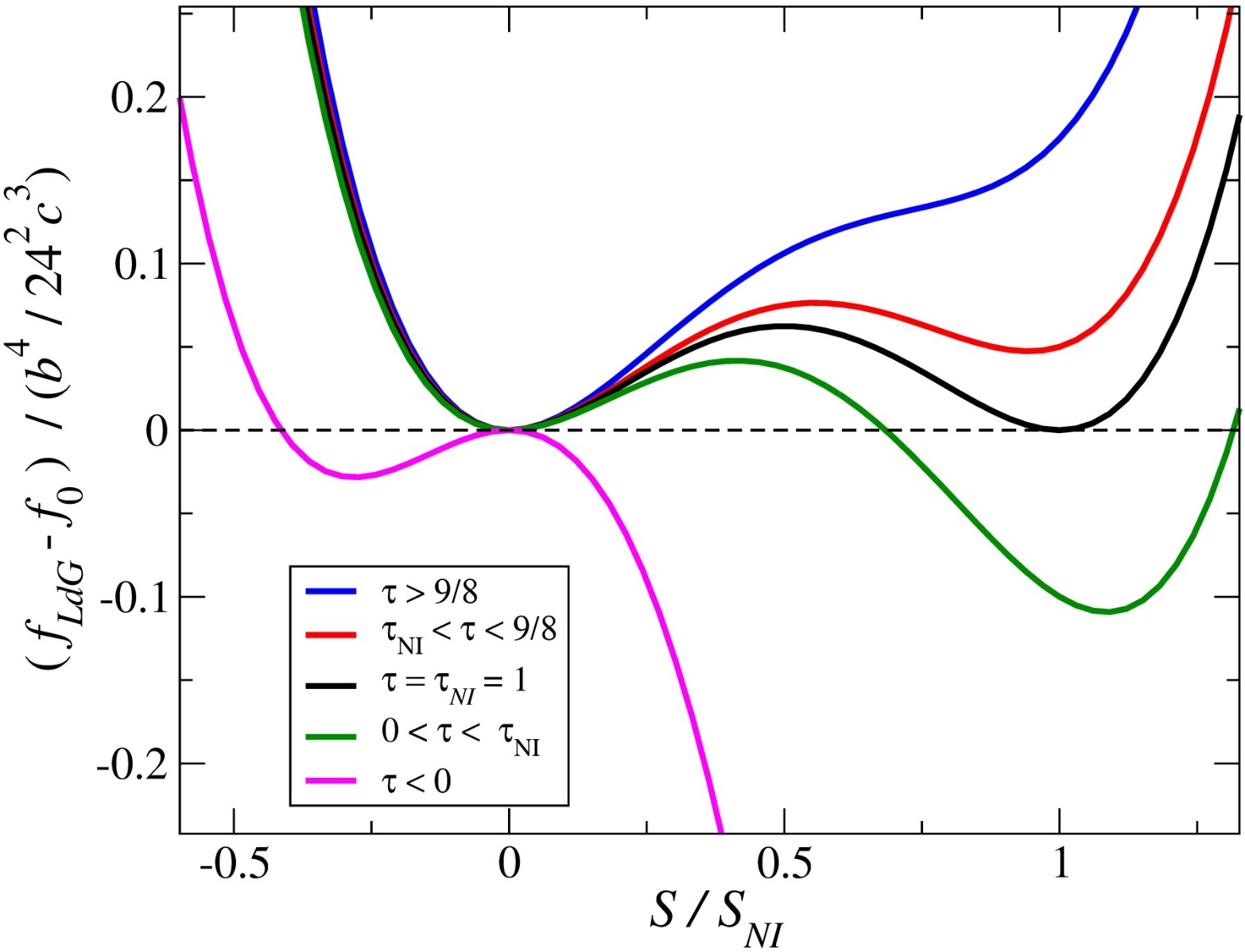 The elastic free energy density
The order tensor Q can depend on the spatial coordinates, which means that either the director n or the order parameter S (or all together) vary from place to place. This variation can be due to external forces imposed on the system, thermal fluctuations, or boundary conditions.
Assuming these deformations to vary slowly  in space relative to the molecular distance scale, it is possible to describe the response of the liquid crystal using continuum elastic theory. Then the elastic free energy density can be written as
Frank-Oseen elastic free energy density
In the case where the scalar order parameter S is constant, an expansion in terms of the director n is normally used to calculate elastic free energy density.
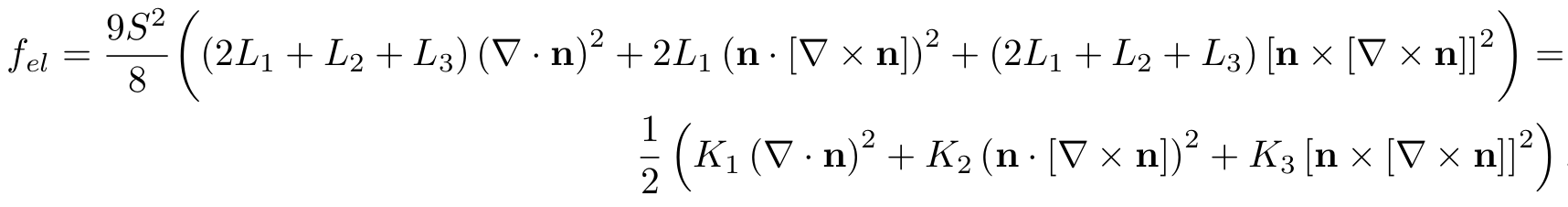 The second line represents the famous Frank-Oseen elastic free energy density for nematics with the splay K1 , twist K2 and bend K3 elastic constants
q
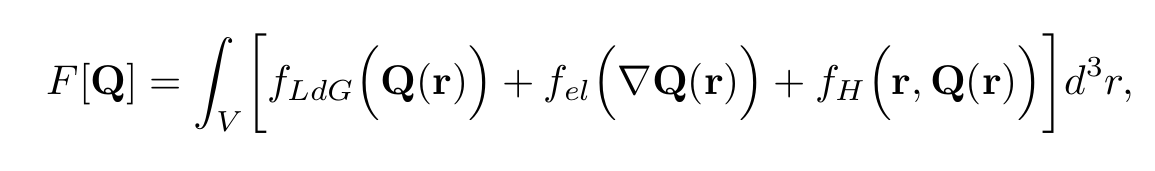 1-body angular distribution function:
Frank-Oseen elastic free energy density
Independent elastic modes in the Frank-Oseen theory
splay
twist
bend
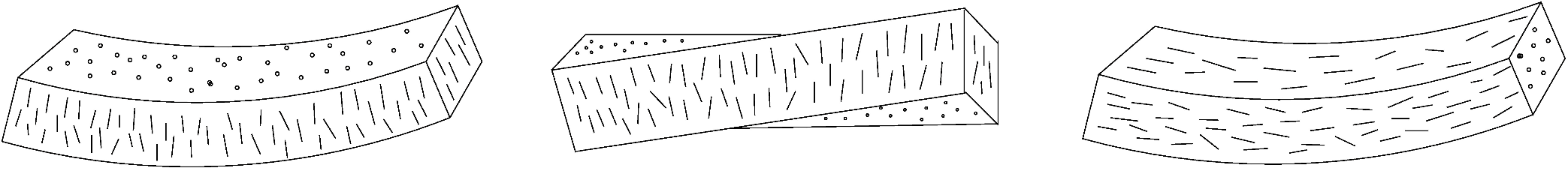 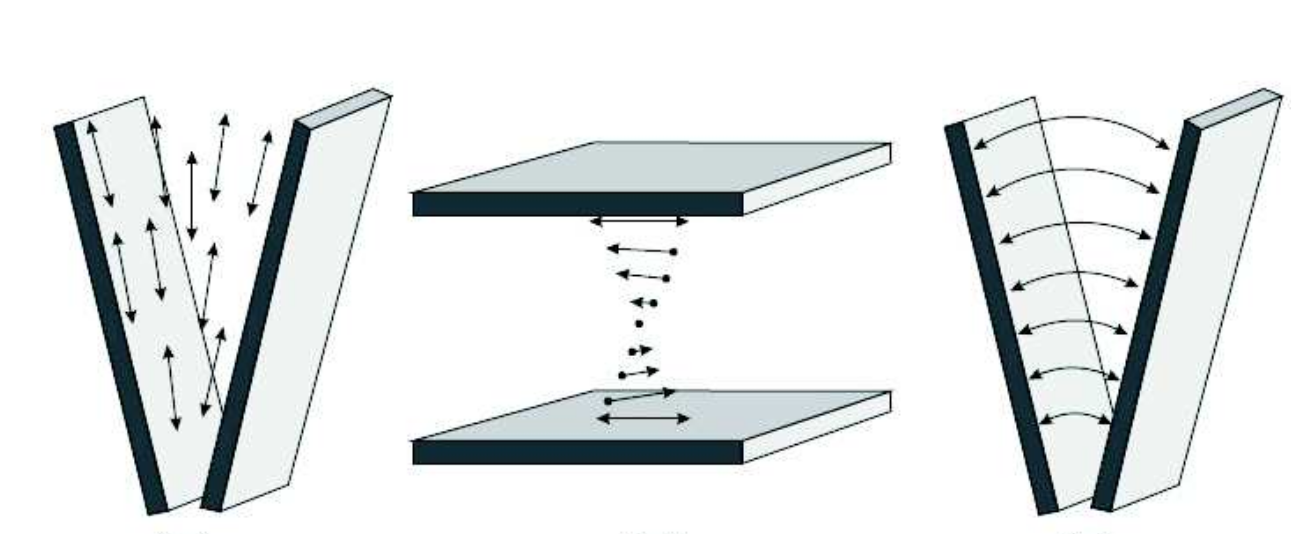 Response to external fields
The director field is easily distorted and can be aligned by magnetic (electric fields). Recall that the magnetic susceptibility tensor of a uniaxial liquid crystal has the form:
The presence of a magnetic field H contributes to the free energy density the following term
Electric field
where ε⊥  and ε|| are the components of the relative dielectric permittivity tensor in the directions perpendicular and parallel to the director, εa = ε|| − ε⊥ is the dielectric anisotropy, and ε0 is the vacuum permittivity. 

In practice the alignment of a liquid crystal by an electric field is complicated by the presence of conducting impurities which make it necessary to use alternating electric fields. 

Strong polarization effects , local field differs from the external one, need to solve Maxwell equations
Freedericksz transition 
in 
external magnetic field
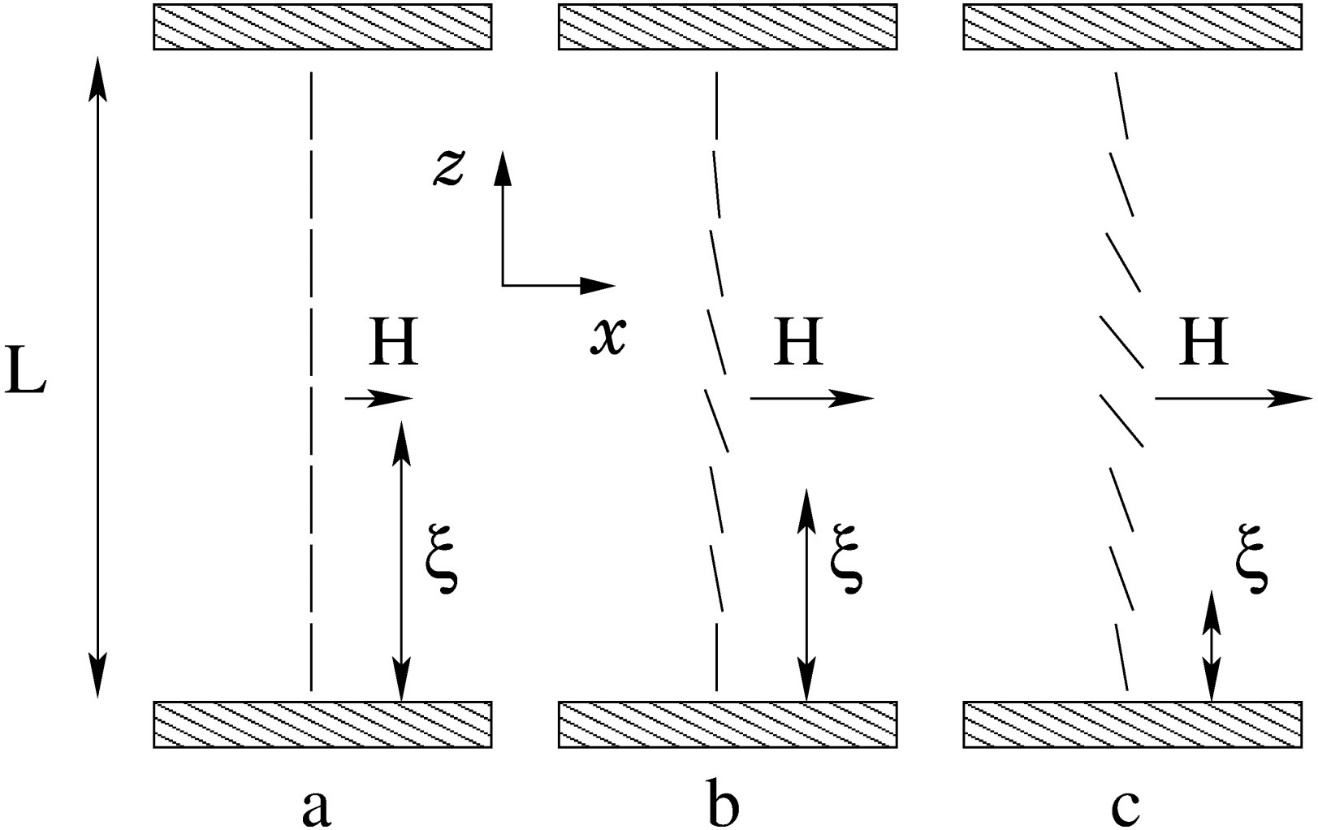 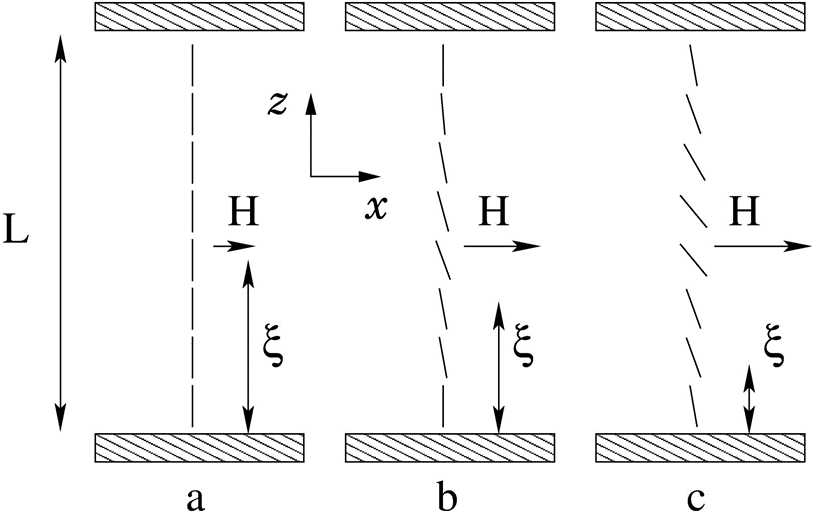 Let the z axis be perpendicular to the glass surfaces and the field H lie along the x−direction We parametrize the director as:
so that θ is the angle between the director and the z axis.
The elastic energy per unit area now takes the form
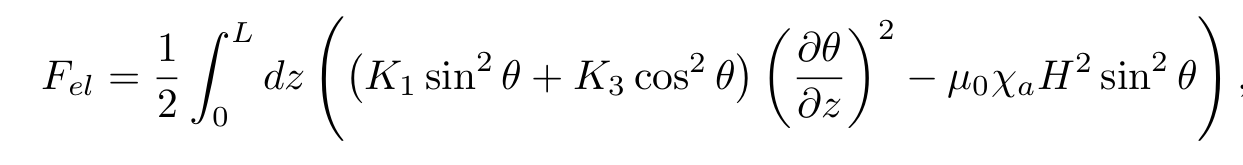 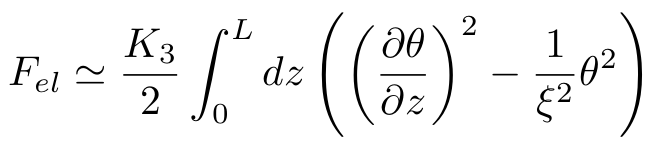 Which renders the following elastic free energy
the orienting strengths of the bounding surfaces “beats” the external field.
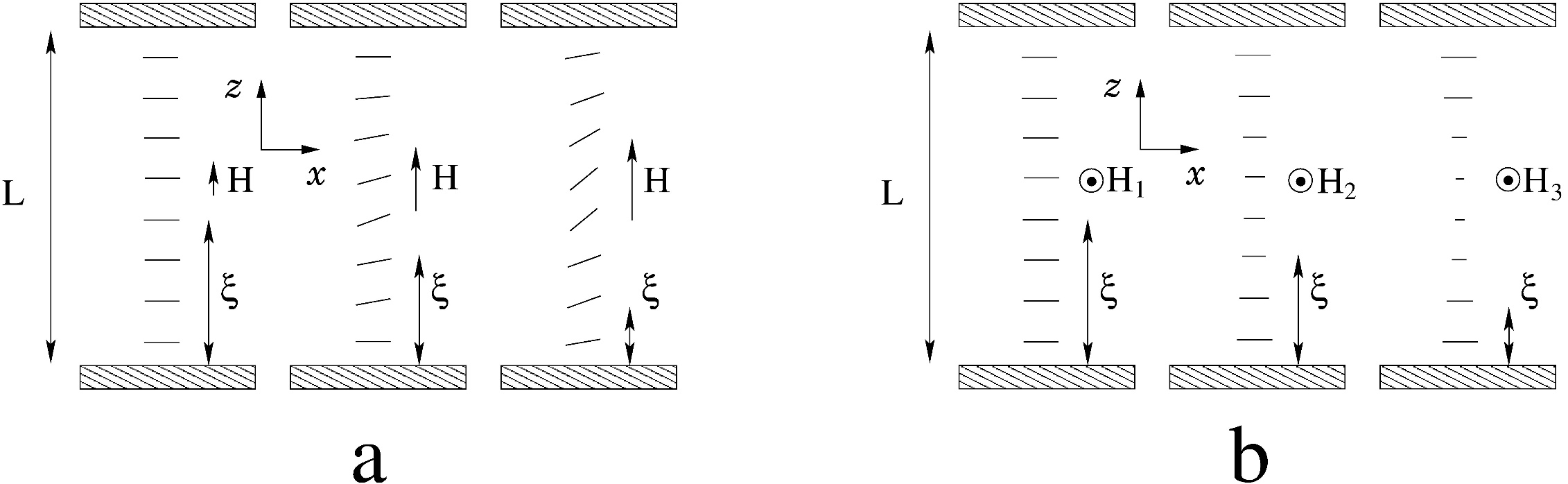 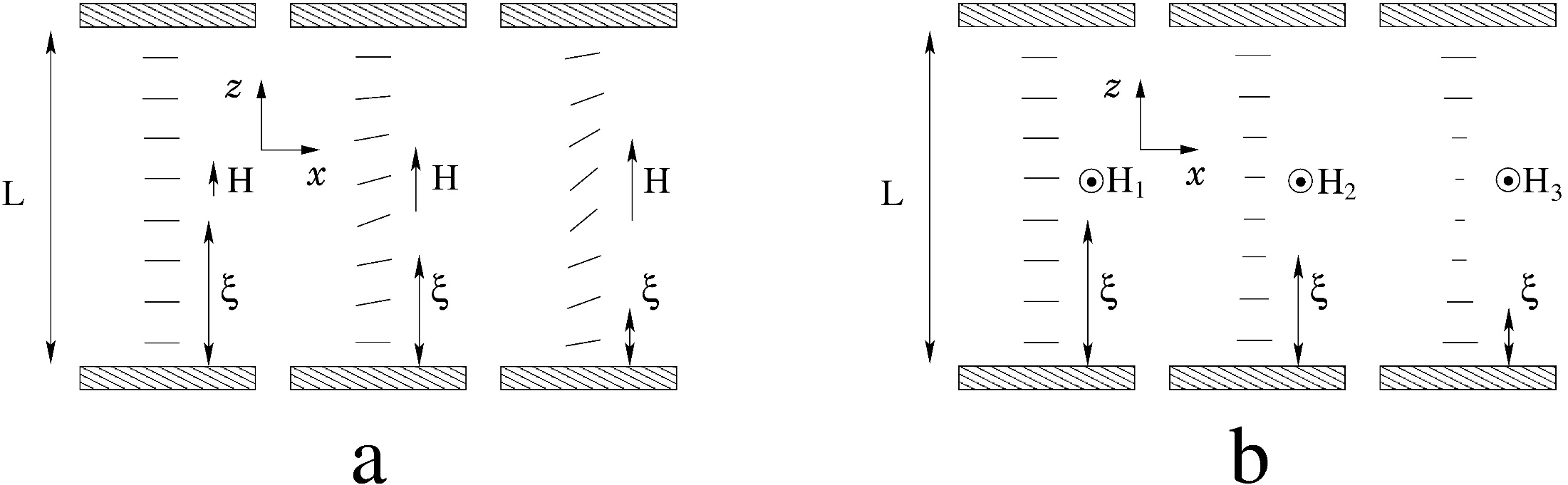 Optical Properties
Recall the relative dielectric permittivity tensor for uniaxial nematic:
Correspondingly, we can introduce ordinary and extraordinary refractive indexes
Thus, when light enters a birefringent material, such as a nematic LC, the process is modeled in terms of the light being broken up into the fast (called the ordinary ray) and slow (called the extraordinary ray) components.
The plane of polarization of the e-wave always contains the director n, and the o-wave is always polarized normally to n.
Because the two components travel at different velocities, the waves get out of phase. When the rays are recombined as they exit the birefringent material, the polarization state has changed because of this phase difference.
The thickness of the sample is another important parameter because the phase shift accumulates as the light propagates in the birefringent material. 

Any polarization state can be produced with the right combination of the birefringence and length parameters.
Nematic film between crossed polarizers
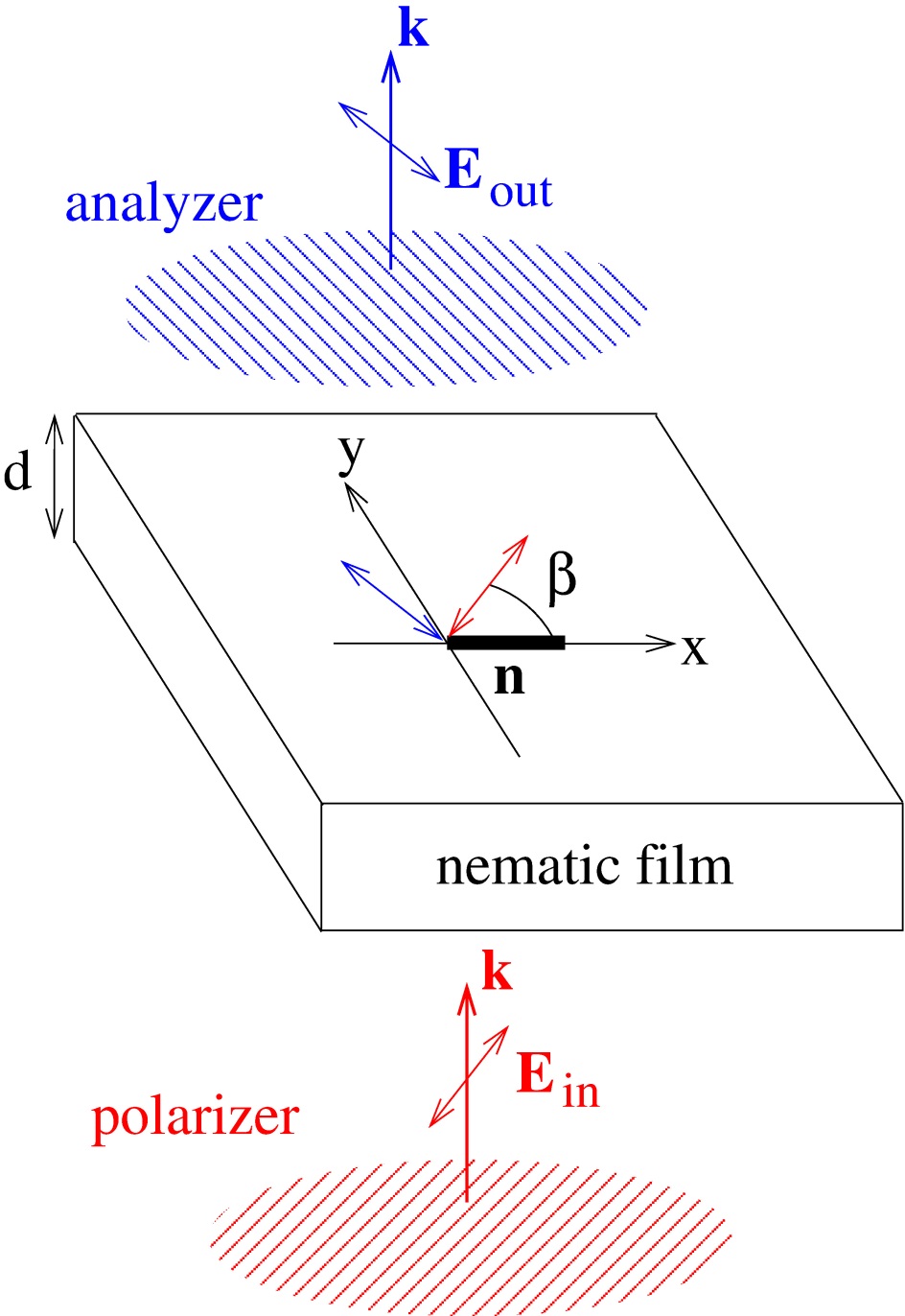 Projecting the two waves onto the polarization direction of the analyzer and adding
them we obtain the wave amplitude behind the analyzer
Schlieren texture of a nematic film
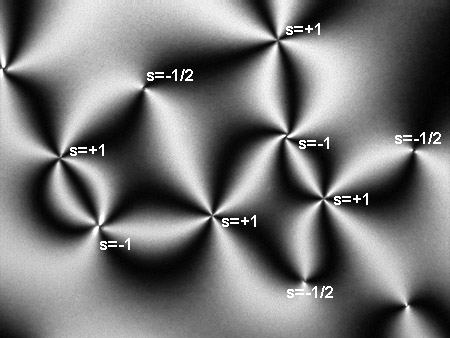 Points where two or four dark brushes meet are centers of topological defects. We note, that point topological defects can only exist in pairs.
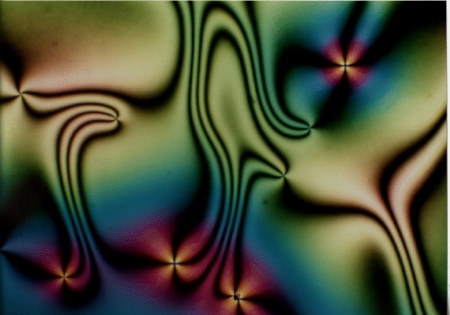 One can distinguish two types of defects with “opposite sign of the topological charge”; one type with yellow and red brushes, the other kind not that colorful. The difference in appearance is due to different core structures for these defects of different “charge”.
Point defects with different topological charges k in a polar 2D ferromagnet
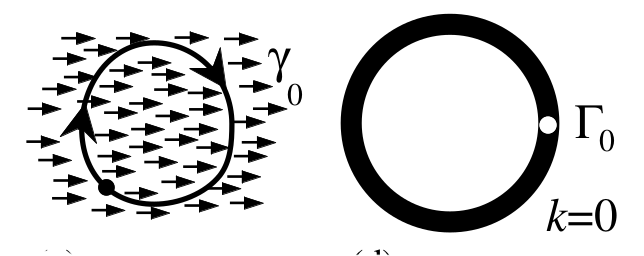 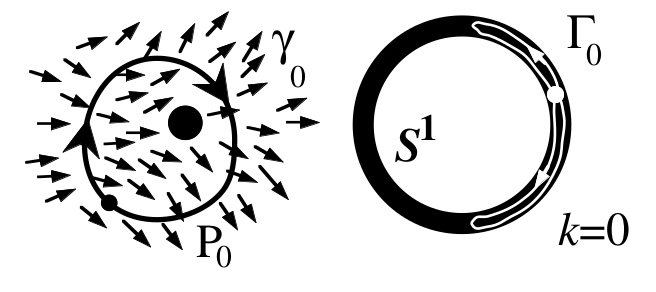 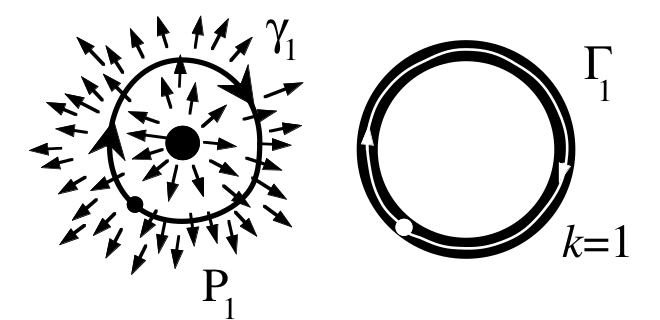 Defect k = −1/2 in a 2D, nonpolar nematic
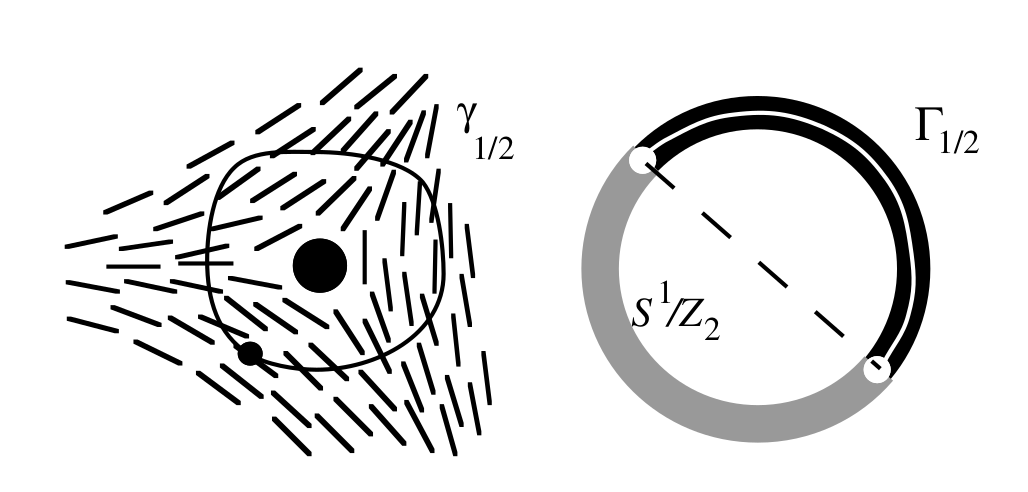 Instability of a k=1 defect line in a 3D ferromagnetic phase
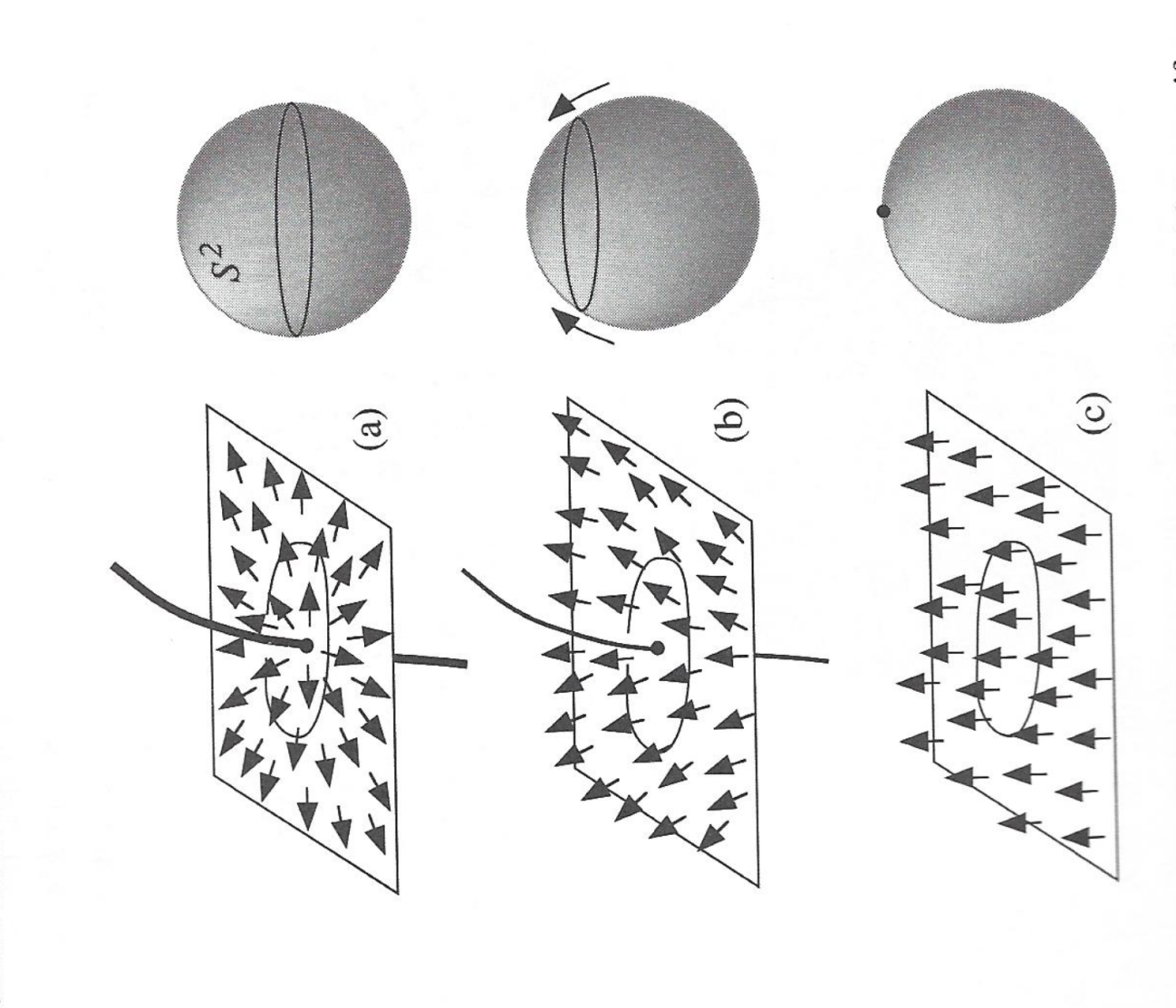 Stability of a k=1/2 defect line in a 3D nematic phase
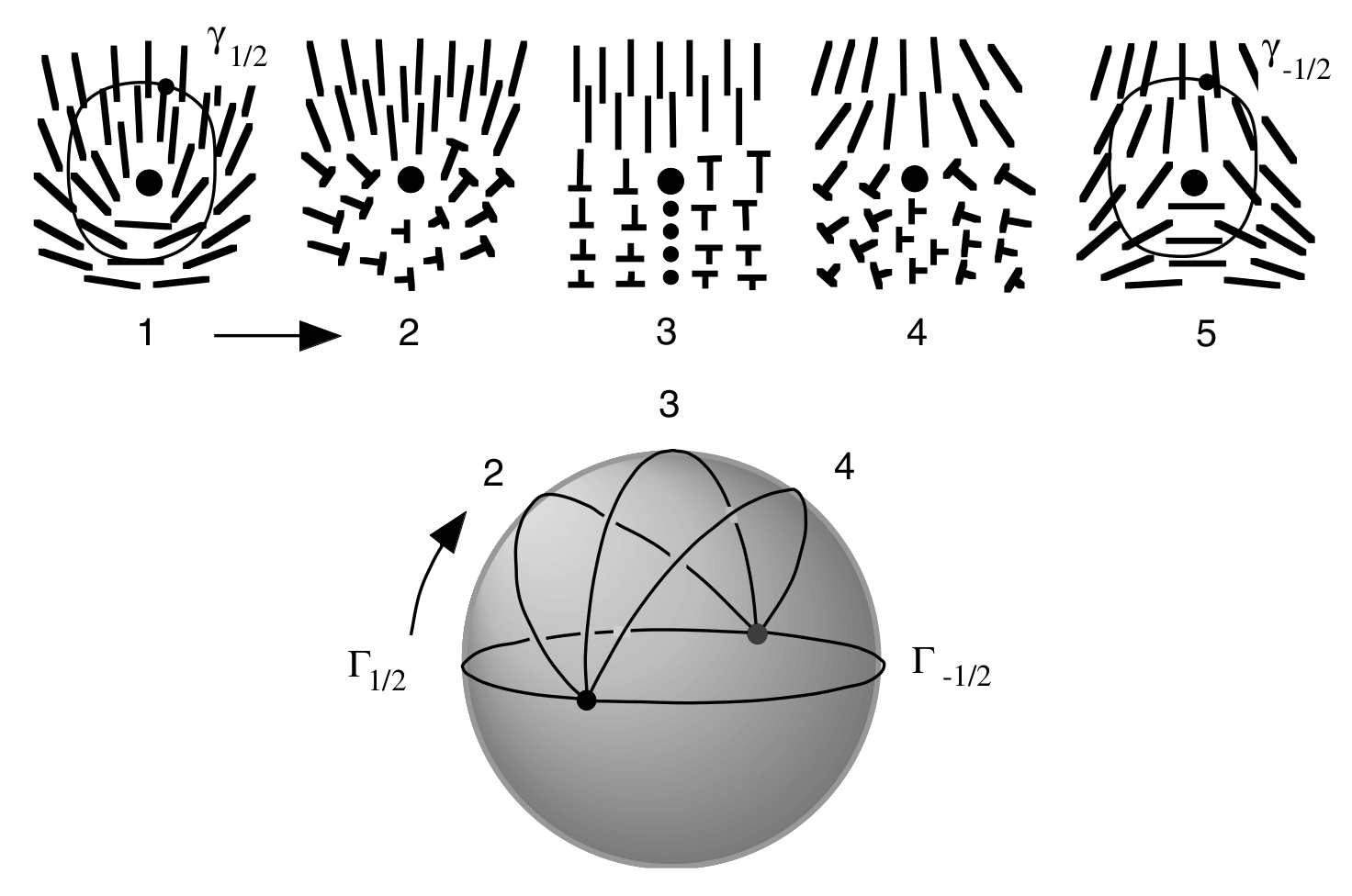 Contours that are terminating at two diametrically opposite points are not contractible to a point under any continuous deformations.
 Such contours correspond to disclinations of half-integer k.
Coarsening dynamics of a network of defect lines
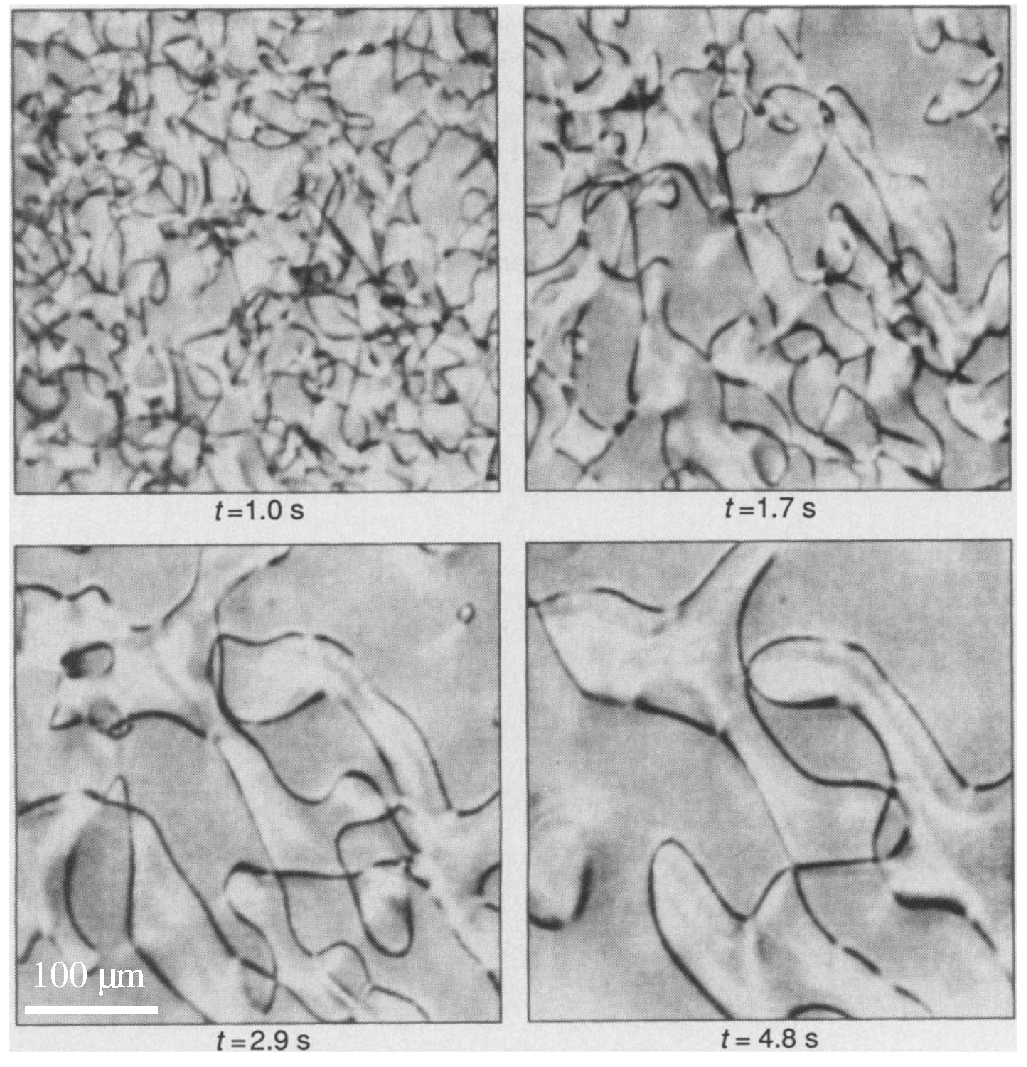 defects are formed via Kibble-Zurek mechanism [I. Chuang et al., Science 251, 1336 (1991)].
Particle-induced topological defects
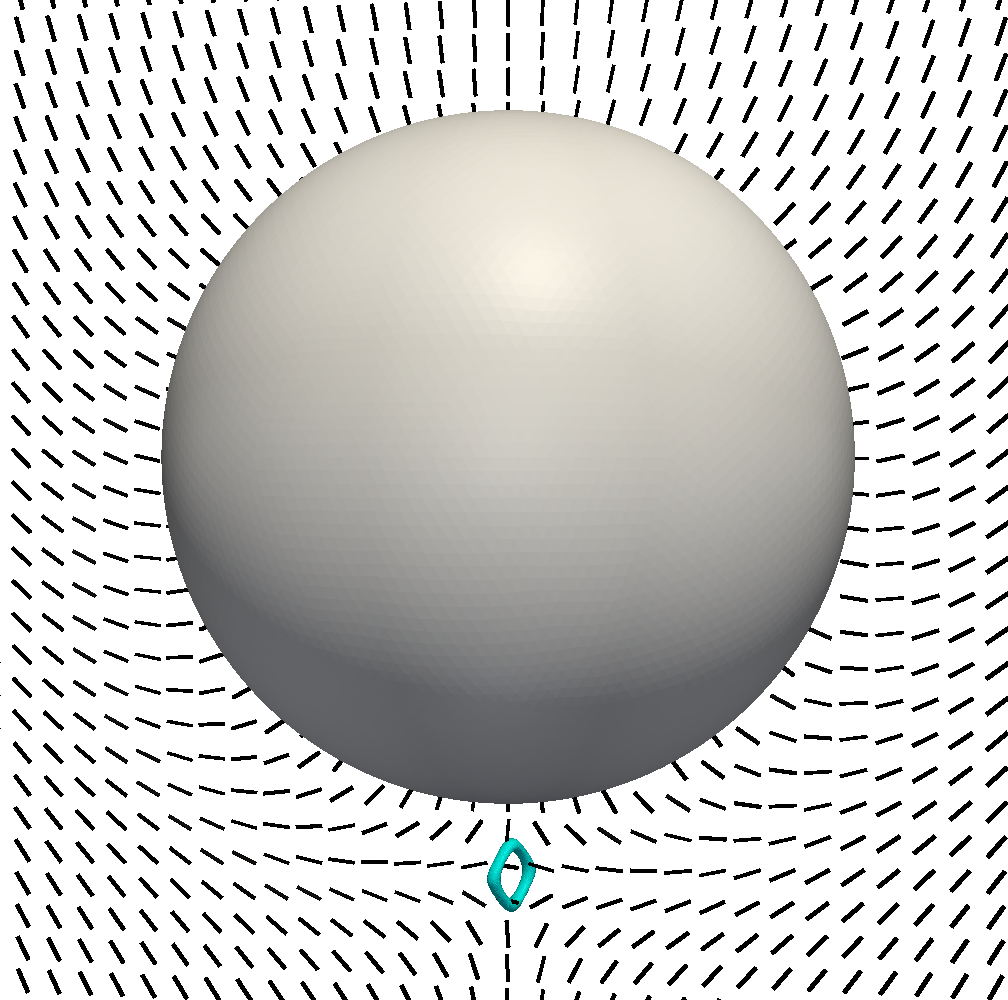 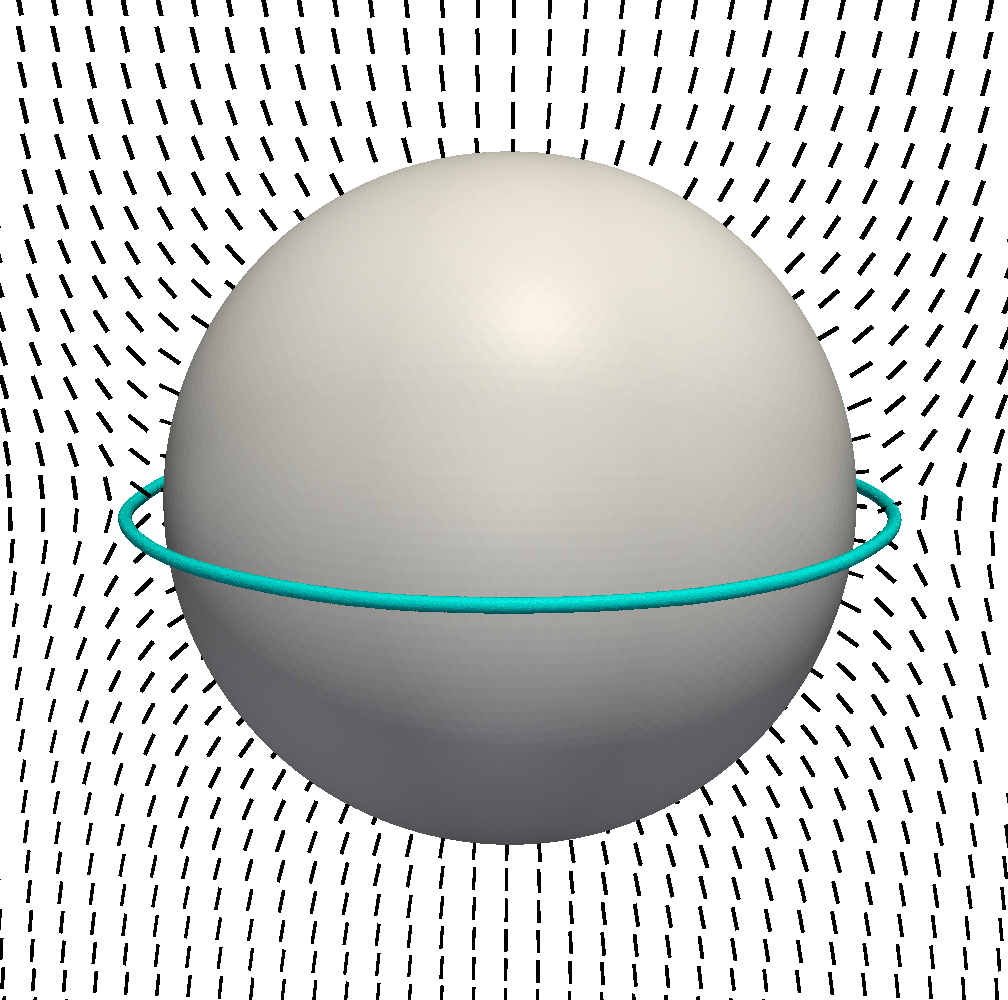 point defect
“Saturn ring” line defect
LC as s host fluid for colloidal particles: Anisotropic tunable effective interactions
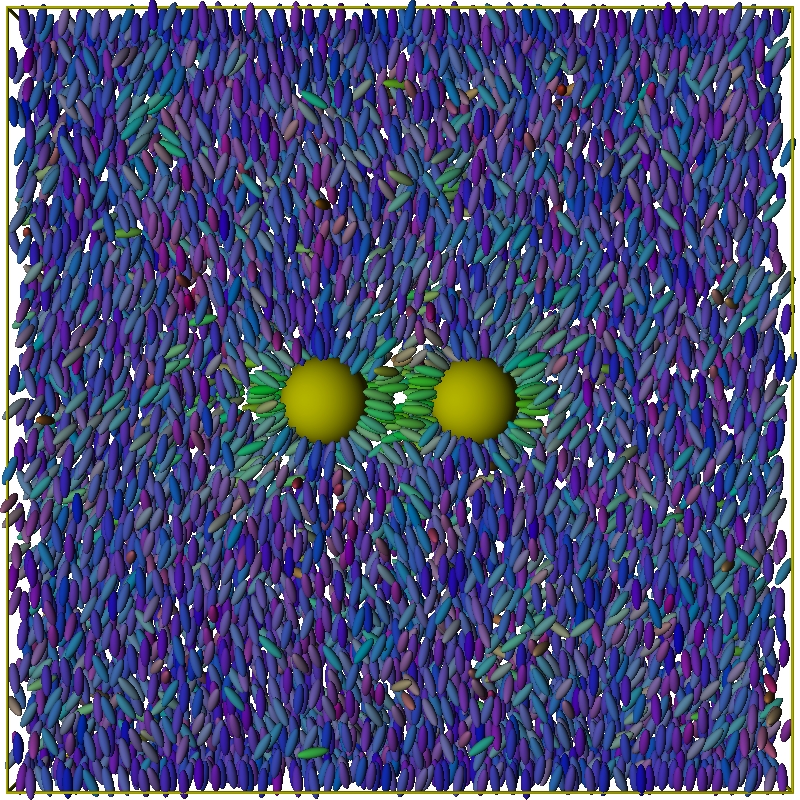 n
n
snapshot: courtesy of Dr. Andrienko MPI Mainz
[Speaker Notes: If particles of a host fluid have anisotropic shape and are, on average, aligned along some axis (called a director, n) then the host liquid has long-range orientational ordering. Note, that translational ordering is still short-ranged (i.e. it is still a liquid, not a solid). In this case the host liquid forms a nematic phase, the simplest of the liquid crystals mesophases, and we call the colloidal system a liquid crystal colloid.]
Asymptotic analysis
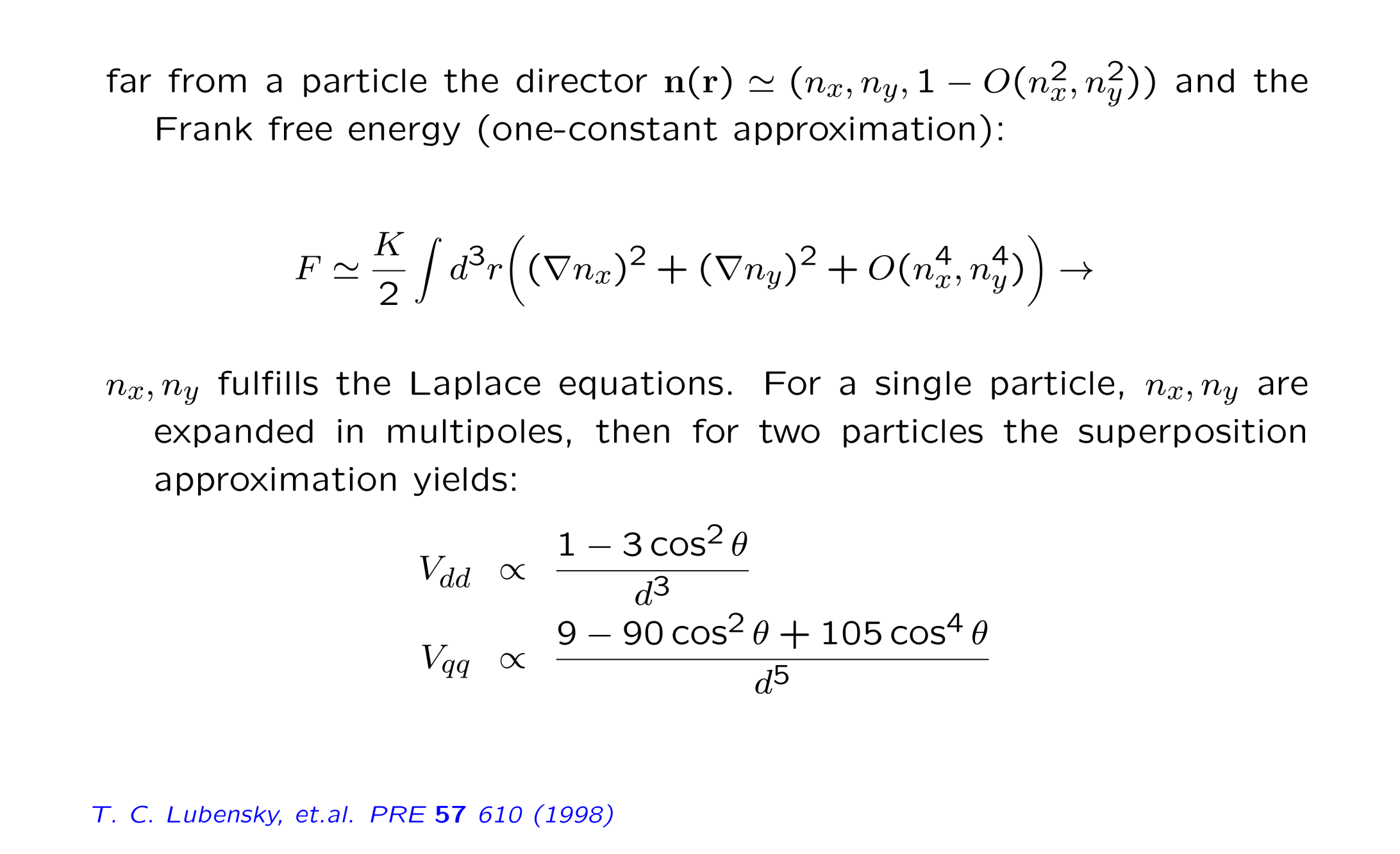 Defect-mediated formation of colloidal “molecules”
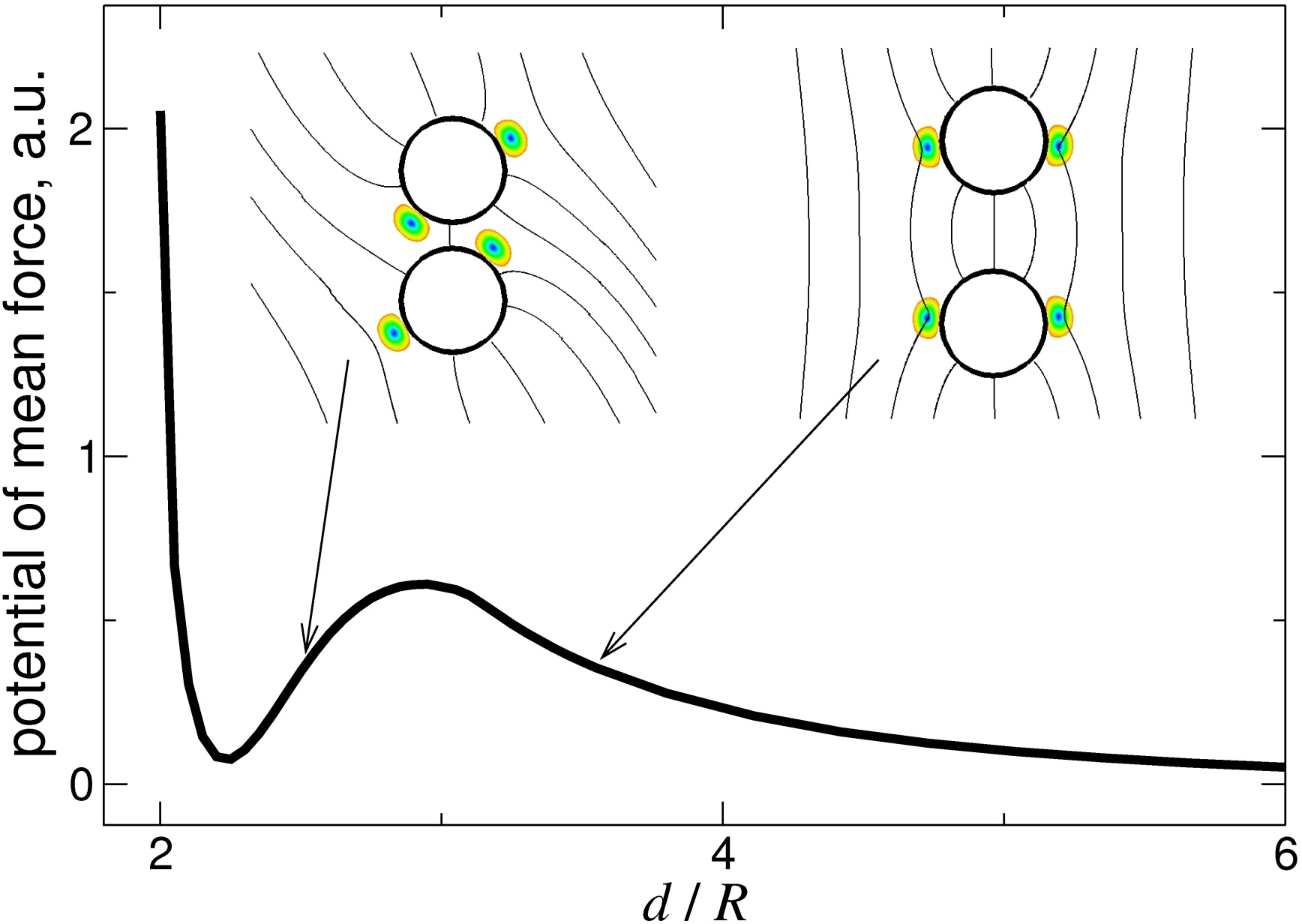 M. Tasinkevych and D. Andrienko, Condens. Matter Phys. 13, 33603 (2010)
2D colloidal crystals
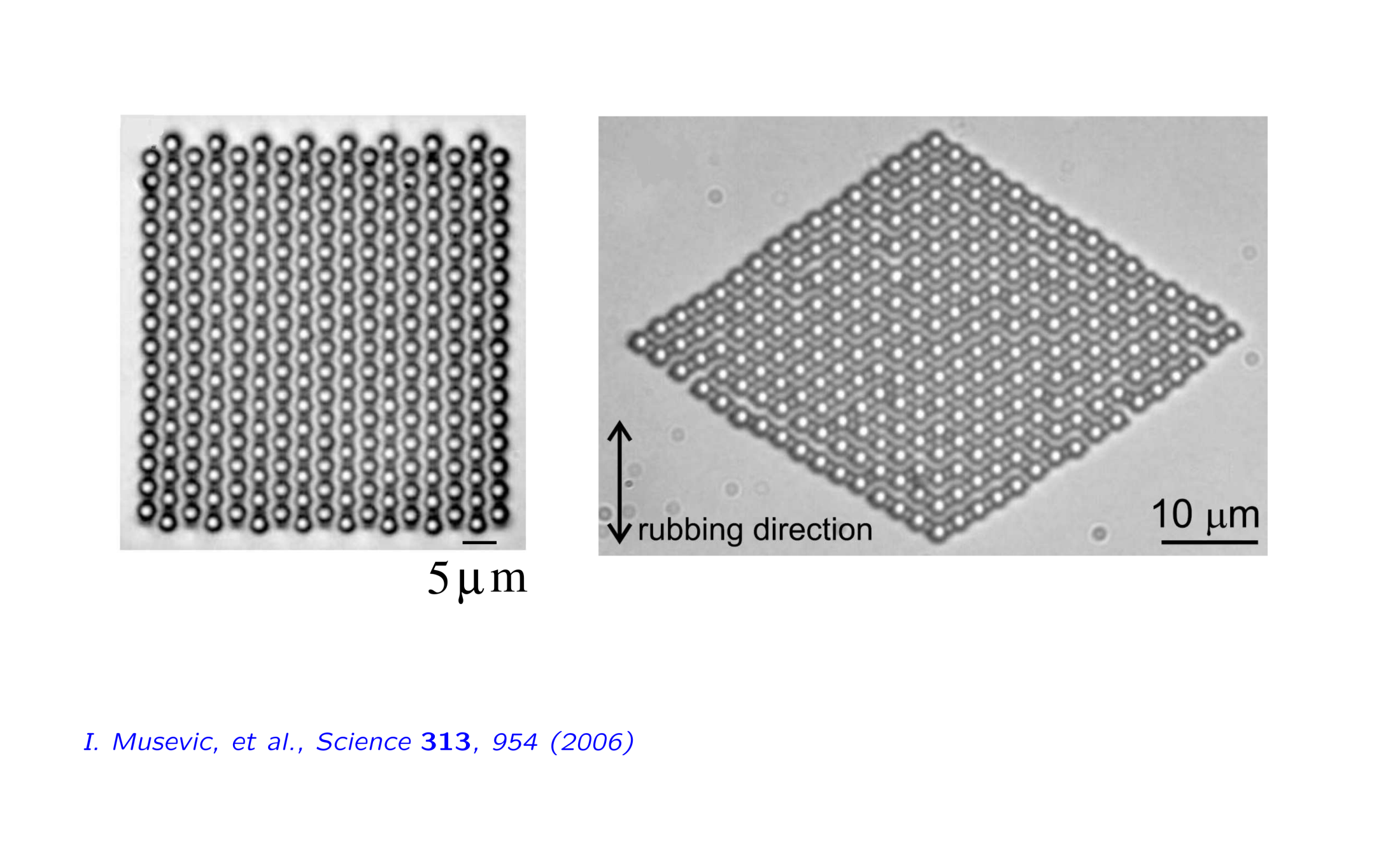 Colloidal crystallites
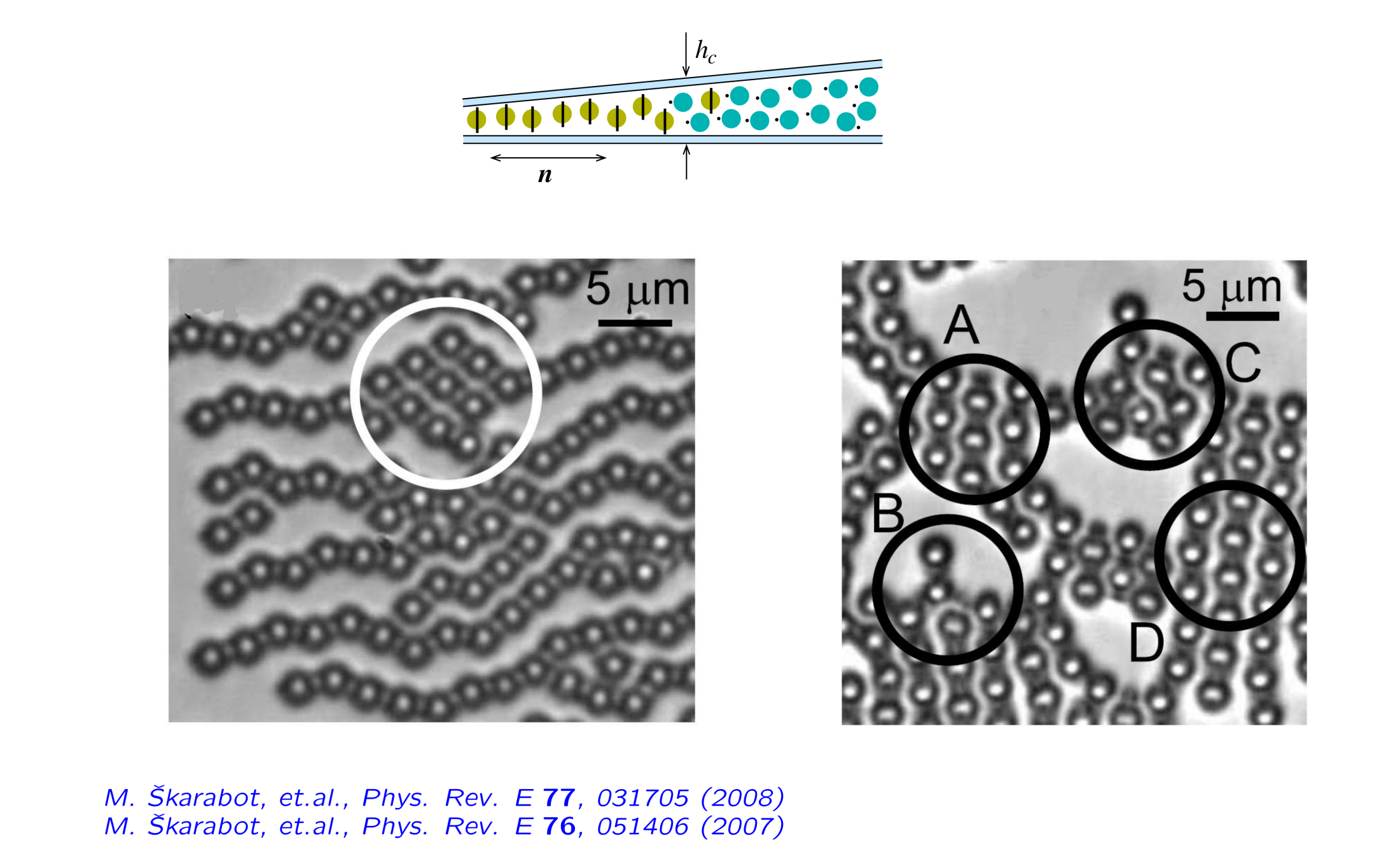 Template-assisted colloidal assembly
pyramid like protrusions as efficient trapping points for colloids
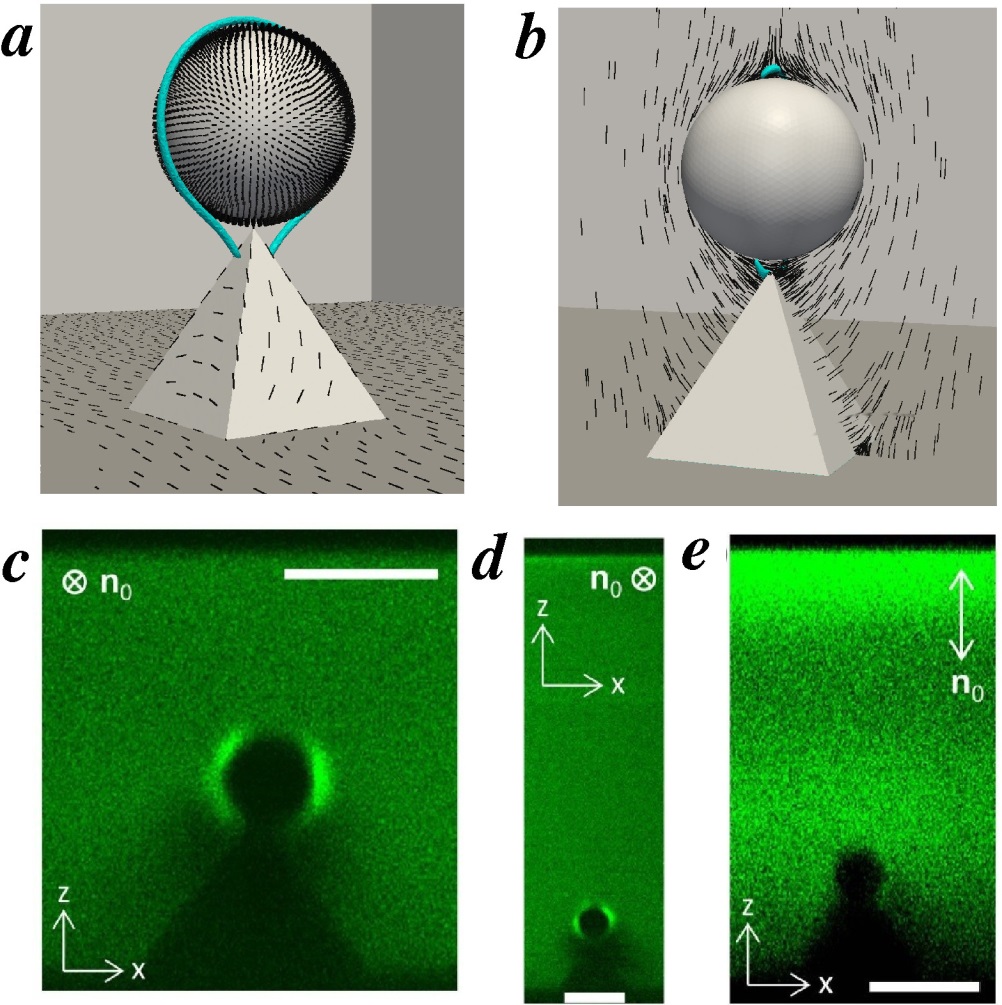 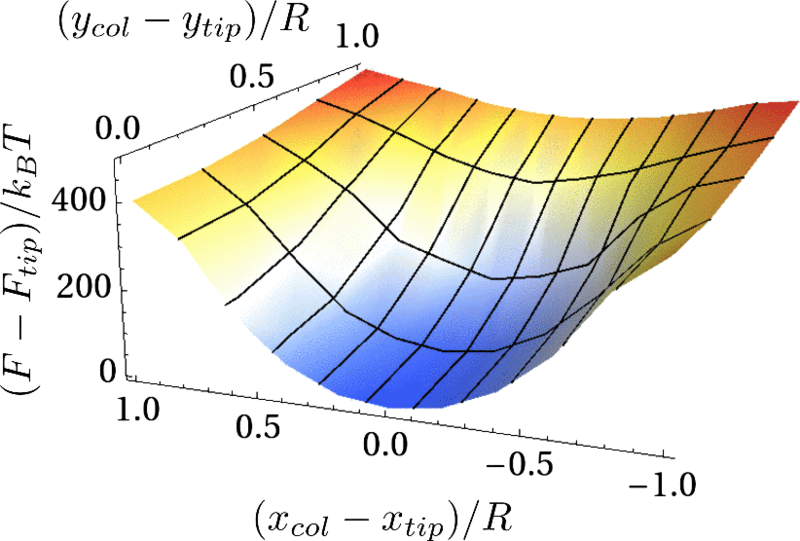 N. M. Silvestre, Q. Liu, B. Senyuk, I. I. Smalyukh, and M. Tasinkevych, Phys. Rev. Lett. 112, 225501 (2014)
Quasi-particle excitations in LC: topological solitons
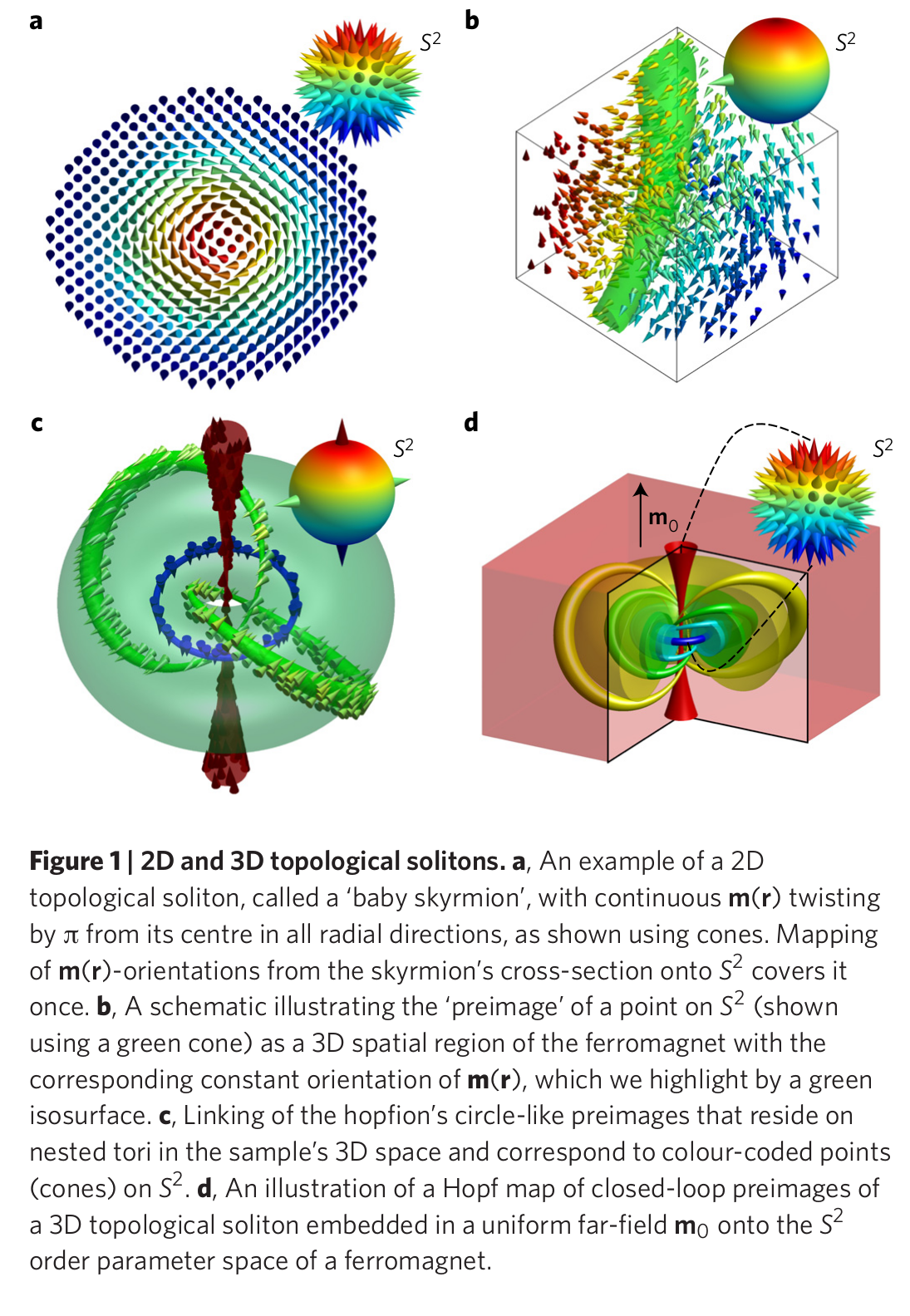 A 2D soliton (“skyrmion”) with continuous n(r) twisting by 180° from its center in all radial directions
P.J. Ackerman et al., Nat. Commun. 8, 673 (2017)
Out-of-equilibrium assemblies of “active” skyrmions
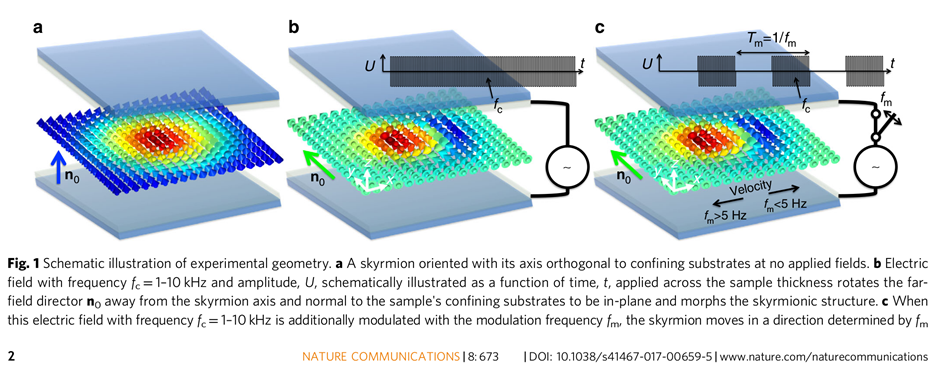 Out-of-equilibrium self-assembly and re-assembly of skyrmion super-structures. The video is sped up approximately 100 times
H.R.O. Sohn et al., Nat. Commun. 10, 4744 (2019)